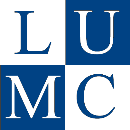 Autonome Zenuwstelsel Sympathische & parasympathische routes
Paul Gobée, dept. Anatomy & Embryology, LUMC 
license CC BY NC SA



v4, Maart 2024
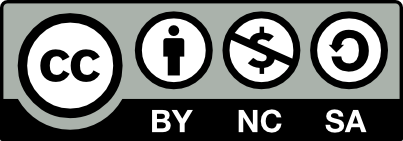 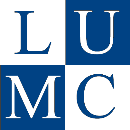 Vooraf…
Deze presentatie bouwt voort op het schema uit presentatie ‘Autonome Zenuwstelsel Schematisch opgebouwd’.
Het is aan te raden deze eerst te bestuderen.
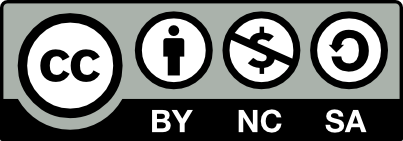 Schema Autonome Zenuwstelsel
Schema Autonome zenuwstelsel
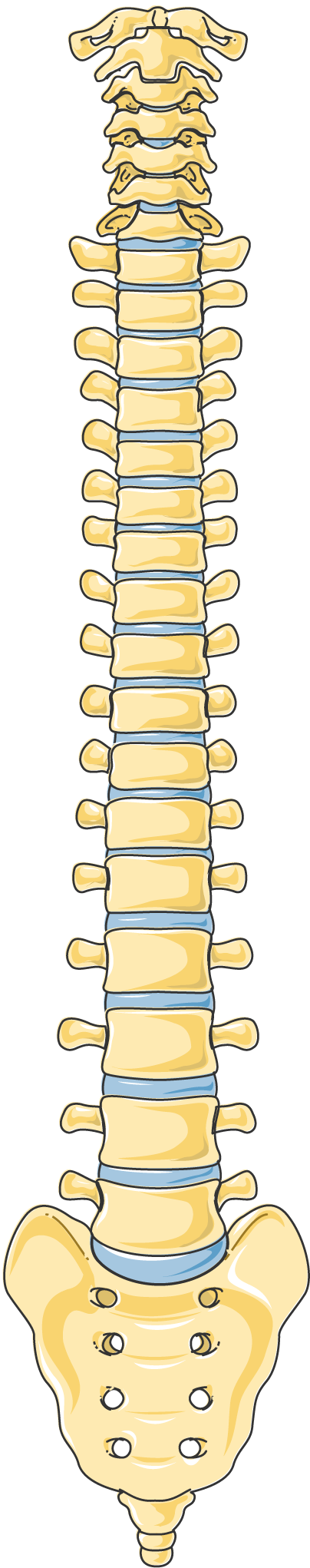 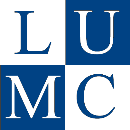 Nn. vagi, plexus oesophagealis, truncus vagalis ant. & post.
Truncus sympathicus (paravertebraal)
T1
Cardiopulmonale splanchnische zenuwen
T2
T3
T4
Nn. intercostales (spinaal)
T5
Rami communicans
T6
T7
T8
Thoracale splanchnische zenuwen:
N. splanchnicus major, minor, imus
T9
T10
T11
T12
L1
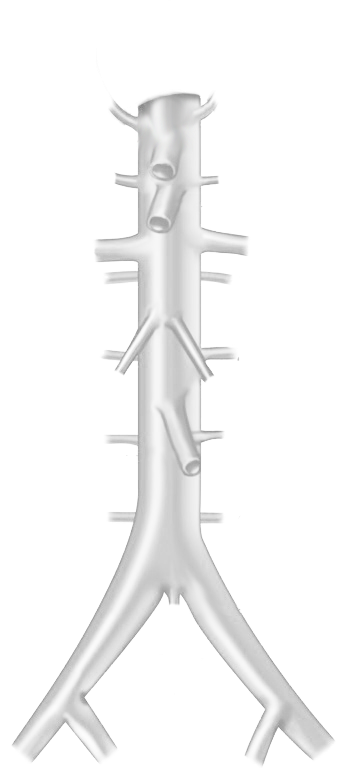 L1
Prevertebraal / preaortaal:
ganglion & plexus coeliacus, mesent. sup, aorticorenalis, intermesentericus, mesent. inf.
L2
L2
L3
Plexus lumbalis, achterste buikwandzenuwen (spinaal)
L3
L4
Lumbale splanchnische zenuwen
L4
L5
Plexus hypogastricus superior
L5
S1
N. hypogastricus
S2
S1
S3
S2
Plexus sacralis, Nn. sacrales (spinaal)
S4
S3
Pelviene splanchnische zenuwen
S5
S4
Plexus hypogastricus inferior
S5
Sacrale parasymp. outflow
CZS
PARASYMP
SYMP
Spinale zenuwen
Rami communicans
N. vagus
Pelviene splanchnische zenuwen
Paravertebraal (truncus sympathicus)
Splanchnische zenuwen
Prevertebraal / preaortaal
ORGAAN
Download dit schema
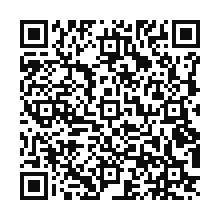 v. 3, March 2024
By Paul Gobée, dept. Anatomy & Embryology, LUMC license CC BY NC SA
Bronnen: Gray’s Anatomy 41st ed., Moore K et al, Clin. Oriented Anatoimy, 8th ed.
"Servier - Drawing Vertebral column anterior view - no labels" by Servier Medical Art, license: CC BY
"Branches of the abdominal aorta - English labels" by Open Learning Initiative, license: CC BY-NC-SA
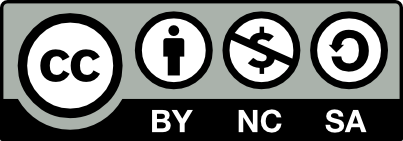 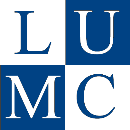 Sympathischnaar rompwand
Zweten
Kippevel
Perifere vaatvernauwing
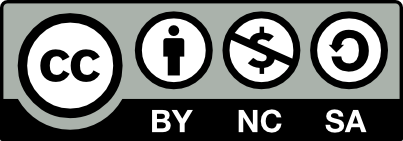 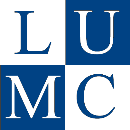 Sympathischnaar rompwand
Sympathisch
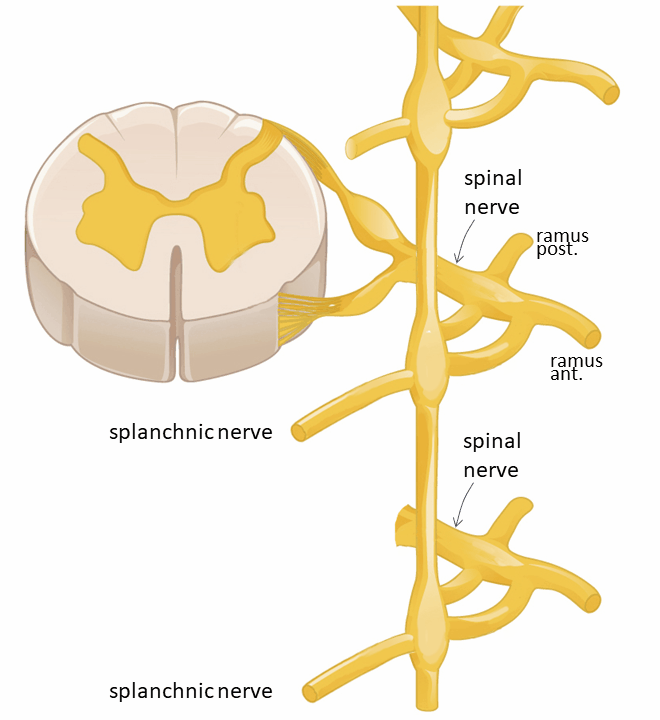 griseus
albus
Spinale zenuw
Ramus communicans albus
Paravertebraal (truncus sympathicus) *SYNAPS* 
	
Ramus communicans griseus
Spinale zenuw
Rompwand – zweetklieren, haarfollikels, bloedvaten
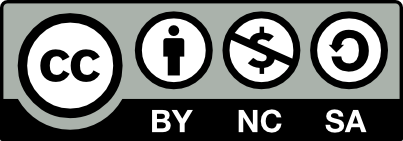 Image edited  by Paul Gobée from "OpenStax AnatPhys fig.15.3 - Sympathetic Connections and the Ganglia - English labels" by OpenStax, license: CC BY. 
Source: book 'Anatomy and Physiology', https://openstax.org/details/books/anatomy-and-physiology.
[Speaker Notes: animated gif versie voor presntatie]
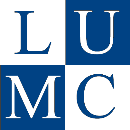 Sympathischnaar rompwand
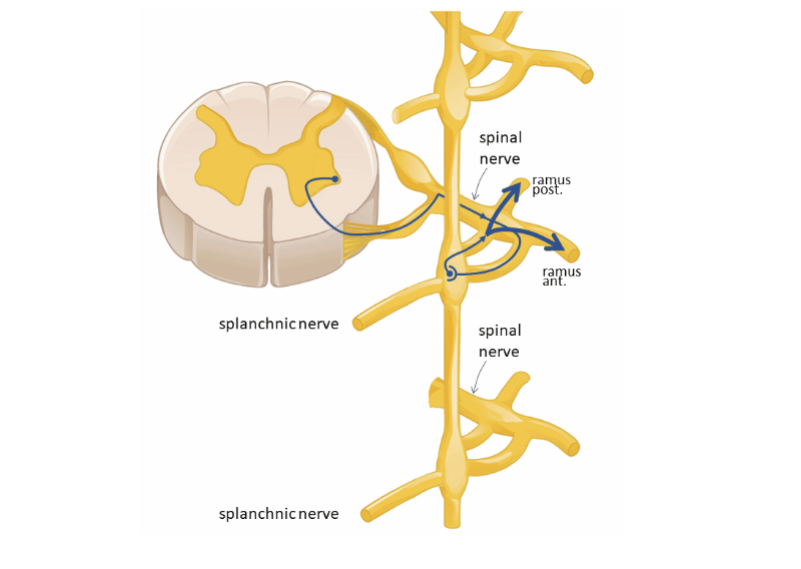 Spinale zenuw
Ramus communicans albus
Paravertebraal (truncus sympathicus) *SYNAPS* 
	
Ramus communicans griseus
Spinale zenuw
Rompwand – zweetklieren, haarfollikels, bloedvaten
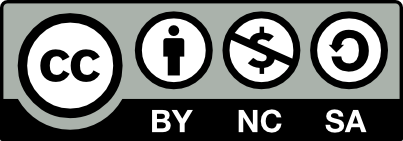 Image edited  by Paul Gobée from "OpenStax AnatPhys fig.15.3 - Sympathetic Connections and the Ganglia - English labels" by OpenStax, license: CC BY. 
Source: book 'Anatomy and Physiology', https://openstax.org/details/books/anatomy-and-physiology.
[Speaker Notes: animated gif versie voor presntatie]
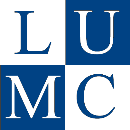 Sympathischnaar rompwand
Sympathisch
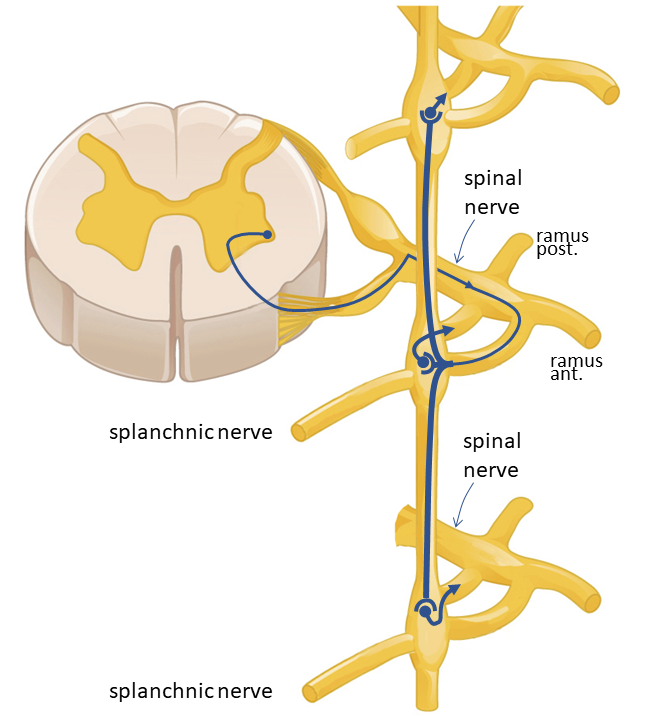 griseus
albus
Spinale zenuw
Ramus communicans albus
Paravertebraal (truncus sympathicus) *SYNAPS* 
	OMHOOG / ZELFDE NIVEAU / OMLAAG
Ramus communicans griseus
Spinale zenuw
Rompwand – zweetklieren, haarfollikels, bloedvaten
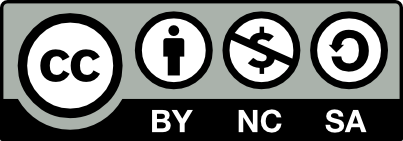 Image edited  by Paul Gobée from "OpenStax AnatPhys fig.15.3 - Sympathetic Connections and the Ganglia - English labels" by OpenStax, license: CC BY. 
Source: book 'Anatomy and Physiology', https://openstax.org/details/books/anatomy-and-physiology.
Sympathisch naar rompwand
Schema Autonome zenuwstelsel
Sympathisch
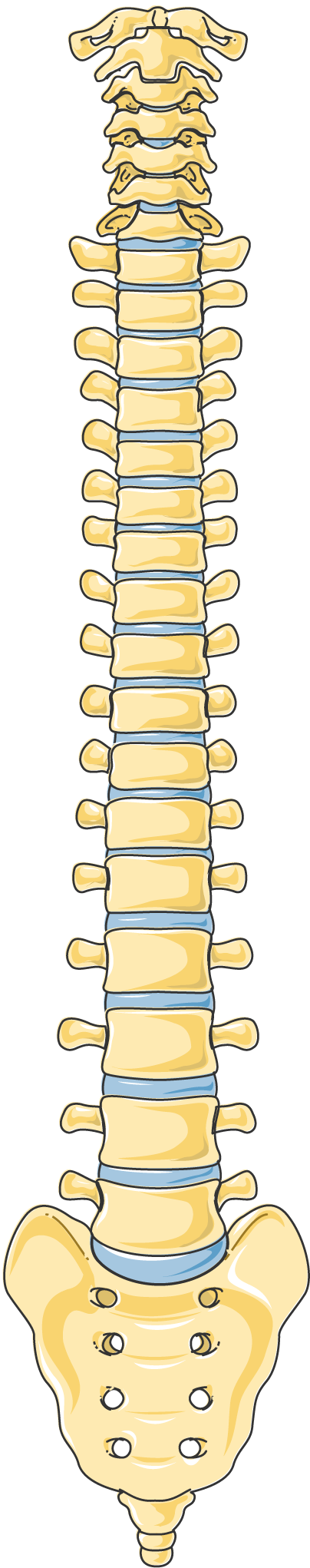 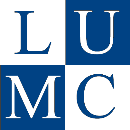 Nn. vagi, plexus oesophagealis, truncus vagalis ant. & post.
Truncus sympathicus (paravertebraal)
T1
Cardiopulmonale splanchnische zenuwen
OP ALLE NIVEAUS
T2
T3
Nn. intercostales (spinaal)
T4
T5
Rami communicans
T6
T7
T8
Thoracale splanchnische zenuwen:
N. splanchnicus major, minor, imus
T9
T10
T11
T12
L1
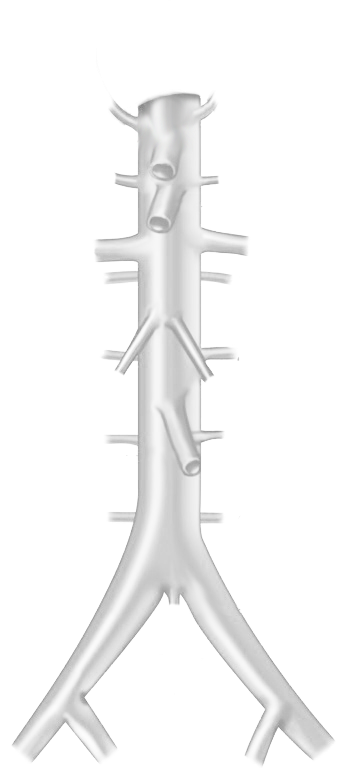 L1
Prevertebraal / preaortaal:
ganglion & plexus coeliacus, mesent. sup, aorticorenalis, intermesentericus, mesent. inf.
L2
L2
L3
Plexus lumbalis, achterste buikwandzenuwen (spinaal)
L3
L4
Lumbale splanchnische zenuwen
L4
L5
Plexus hypogastricus superior
L5
Rami communicans
S1
N. hypogastricus
S2
S1
S3
S2
Plexus sacralis, Nn. sacrales (spinaal)
S4
S3
Pelviene splanchnische zenuwen
S5
S4
Plexus hypogastricus inferior
S5
Rami communicans
Sacrale parasymp. outflow
CZS
PARASYMP
SYMP
Spinale zenuwen
Rami communicans albus
N. vagus
Pelviene splanchnische zenuwen
Paravertebraal (truncus sympathicus)
Splanchnische zenuwen
Rami communicans griseus
Prevertebraal / preaortaal
Spinale zenuwen
ORGAAN
Download dit schema
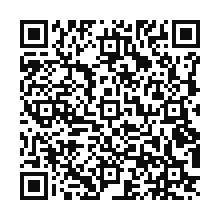 v. 3, March 2024
By Paul Gobée, dept. Anatomy & Embryology, LUMC license CC BY NC SA
Bronnen: Gray’s Anatomy 41st ed., Moore K et al, Clin. Oriented Anatoimy, 8th ed.
"Servier - Drawing Vertebral column anterior view - no labels" by Servier Medical Art, license: CC BY
"Branches of the abdominal aorta - English labels" by Open Learning Initiative, license: CC BY-NC-SA
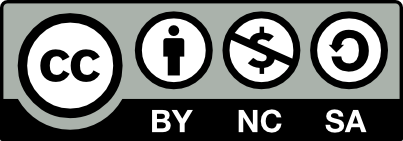 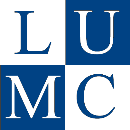 Sympathischnaar hart, long, oesophagus
Snellere, krachtigere hartslag
Verwijding luchtwegen
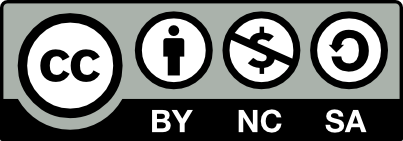 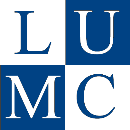 Sympathischnaar hart, long, oesophagus
Sympathisch
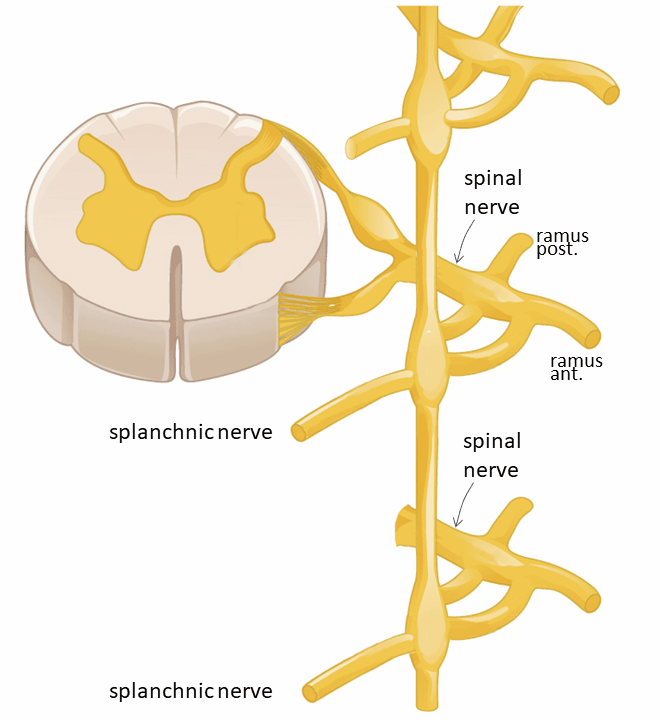 Cardiopulmonary
Spinale zenuw
Ramus communicans albus
Paravertebraal (truncus sympathicus) *SYNAPS* 
	OMHOOG / ZELFDE NIVEAU / OMLAAG
Cardiopulmonale splanchnische zenuwen
Hart, longen, oesophagus
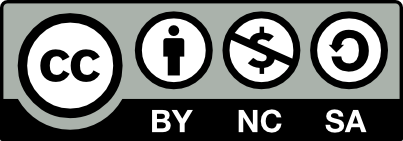 Image edited  by Paul Gobée from "OpenStax AnatPhys fig.15.3 - Sympathetic Connections and the Ganglia - English labels" by OpenStax, license: CC BY. 
Source: book 'Anatomy and Physiology', https://openstax.org/details/books/anatomy-and-physiology.
[Speaker Notes: animated gif versie voor presentatie]
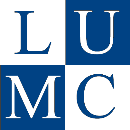 Sympathischnaar hart, long, oesophagus
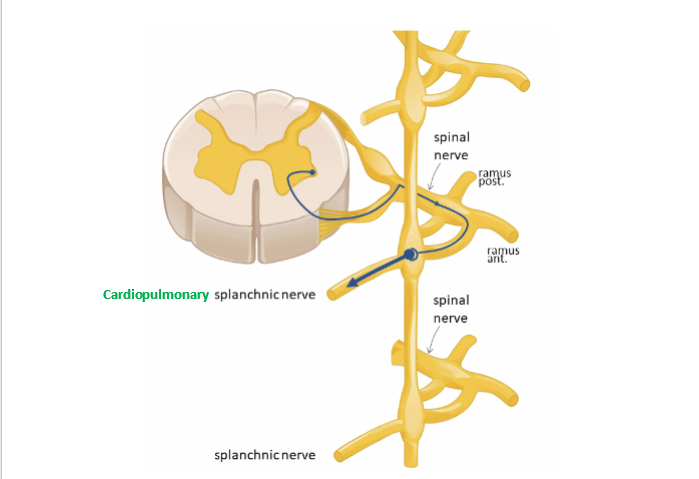 Sympathisch
Spinale zenuw
Ramus communicans albus
Paravertebraal (truncus sympathicus) *SYNAPS* 
	OMHOOG / ZELFDE NIVEAU / OMLAAG
Cardiopulmonale splanchnische zenuwen
Hart, longen, oesophagus
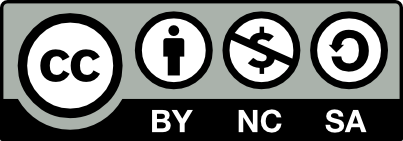 Image edited  by Paul Gobée from "OpenStax AnatPhys fig.15.3 - Sympathetic Connections and the Ganglia - English labels" by OpenStax, license: CC BY. 
Source: book 'Anatomy and Physiology', https://openstax.org/details/books/anatomy-and-physiology.
[Speaker Notes: animated gif versie voor presentatie]
Sympathisch naar hart, long, oesophagus
Sympathisch
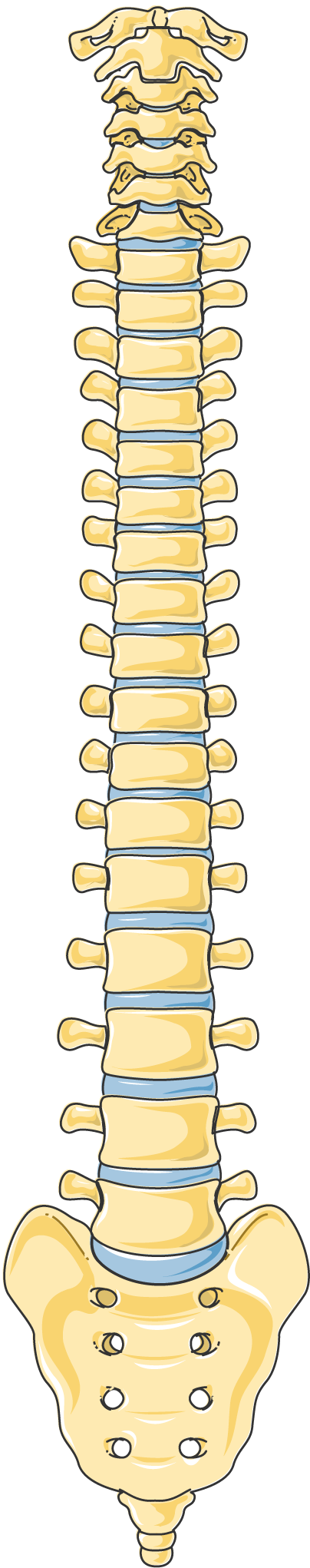 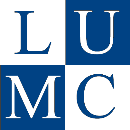 Nn. vagi, plexus oesophagealis, truncus vagalis ant. & post.
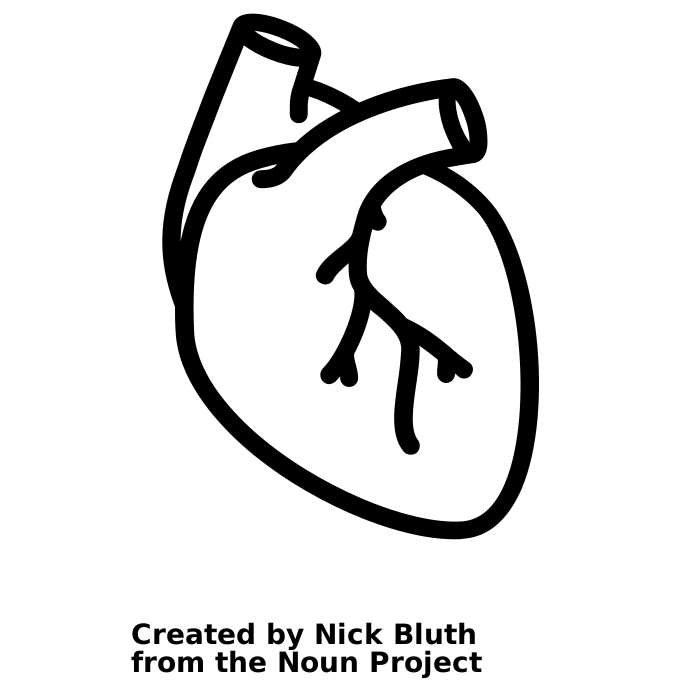 T1
Nn. intercostales (spinaal)
T2
T3
Rami communicans
T4
Truncus sympathicus (paravertebraal)
T5
T6
Cardiopulmonale splanchnische zenuwen
T7
T8
Thoracale splanchnische zenuwen:
N. splanchnicus major, minor, imus
T9
T10
T11
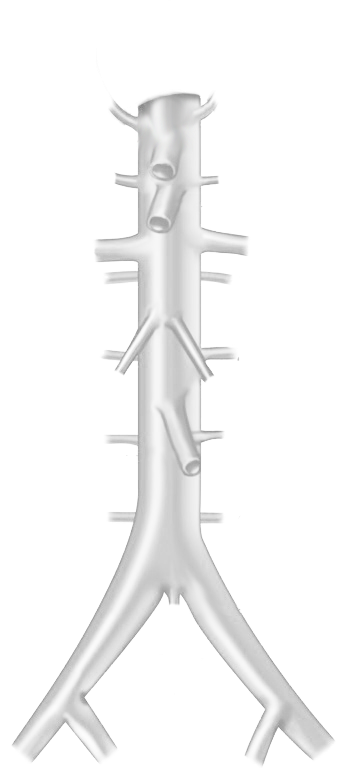 T12
L1
L1
Ganglion & plexus coeliacus, mesent. sup, aorticorenalis, intermesentericus, mesent. inf. (prevertebraal / preaortaal)
L2
L2
L3
Plexus lumbalis, achterste buikwandzenuwen (spinaal)
L3
L4
Lumbale splanchnische zenuwen
L4
L5
Plexus hypogastr. sup.
L5
S1
N. hypogastricus
S2
S1
S3
S2
Nn. sacrales, plexus sacralis (spinaal)
S4
S3
Pelviene splanchnische zenuwen
S5
S4
Plexus hypogastr. inf.
S5
Sacrale parasymp. outflow
CZS
PARASYMP
Verbindingen (SYMP)
Spinale zenuwen
Rami communicans
N. vagus
Pelviene splanchnische zenuwen
Paravertebraal (truncus sympathicus)
Prevertebraal / preaortaal
Cardiopulmonale Splanchnische zenuwen
By Paul Gobée, dept. Anatomy & Embryology, LUMC license CC BY NC SA
ORGAAN
Sources: Gray’s Anatomy 41st ed., Moore K et al, Clin. Oriented Anatoimy, 8th ed.
"Servier - Drawing Vertebral column anterior view - no labels" by Servier Medical Art, license: CC BY
"Branches of the abdominal aorta - English labels" by Open Learning Initiative, license: CC BY-NC-SA
Heart icon by Nick Bluth at https://thenounproject.com/icon/heart-659096/  license CC BY
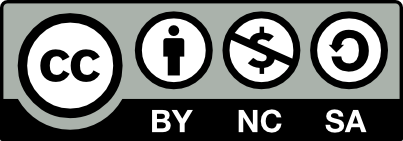 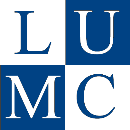 Sympathischnaar buik- en bekkenorganen
Remming peristaltiek
Vasoconstrictie in tractus digestivus
Omzetting glycogeen naar glucose
Continentie - constrictie blaas- en anale- interne sphincters
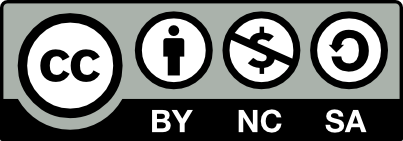 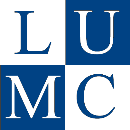 Sympathischnaar buik- en bekkenorganen
Sympathisch
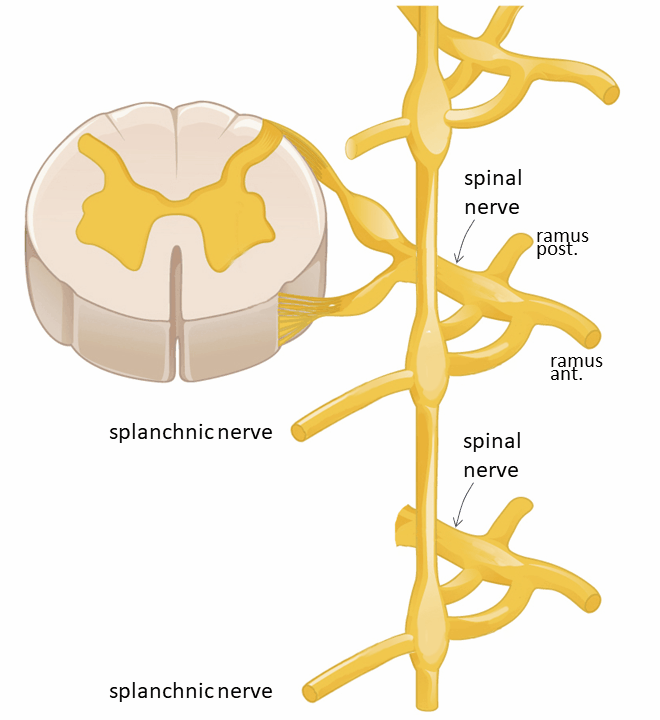 Thoracic / lumbal
Spinale zenuw
Ramus communicans albus
Paravertebraal (truncus sympathicus) *GÉÉN SYNAPS*
Thoracale /lumbale splanchnische zenuwen
Prevertebraal / preaortaal ganglion/ plexus *SYNAPS*
Met bloedvaten mee naar organen
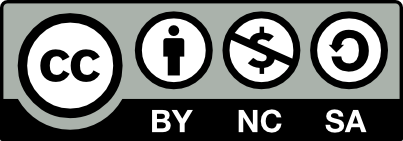 Image edited  by Paul Gobée from "OpenStax AnatPhys fig.15.3 - Sympathetic Connections and the Ganglia - English labels" by OpenStax, license: CC BY. 
Source: book 'Anatomy and Physiology', https://openstax.org/details/books/anatomy-and-physiology.
[Speaker Notes: animated gif versie voor presentatie]
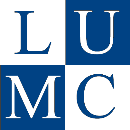 Sympathischnaar buik- en bekkenorganen
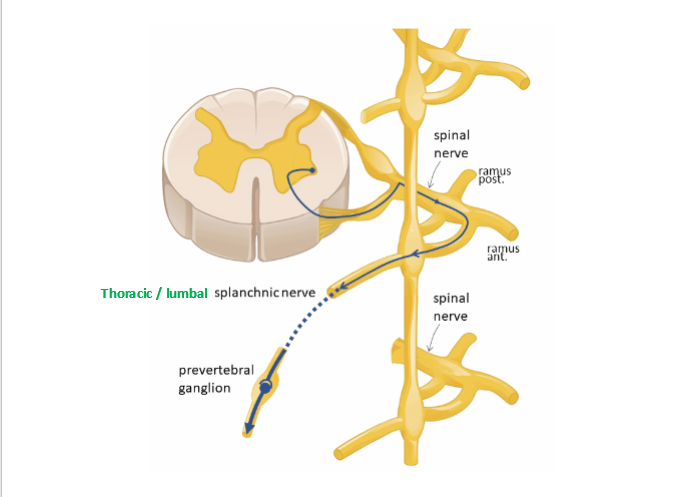 Sympathisch
Spinale zenuw
Ramus communicans albus
Paravertebraal (truncus sympathicus) *GÉÉN SYNAPS*
Thoracale /lumbale splanchnische zenuwen
Prevertebraal / preaortaal ganglion/ plexus *SYNAPS*
Met bloedvaten mee naar organen
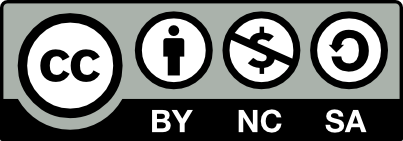 Image edited  by Paul Gobée from "OpenStax AnatPhys fig.15.3 - Sympathetic Connections and the Ganglia - English labels" by OpenStax, license: CC BY. 
Source: book 'Anatomy and Physiology', https://openstax.org/details/books/anatomy-and-physiology.
[Speaker Notes: animated gif versie voor presentatie]
Sympathisch naar buik organen (t/m ~ middendarm – colon transv.)
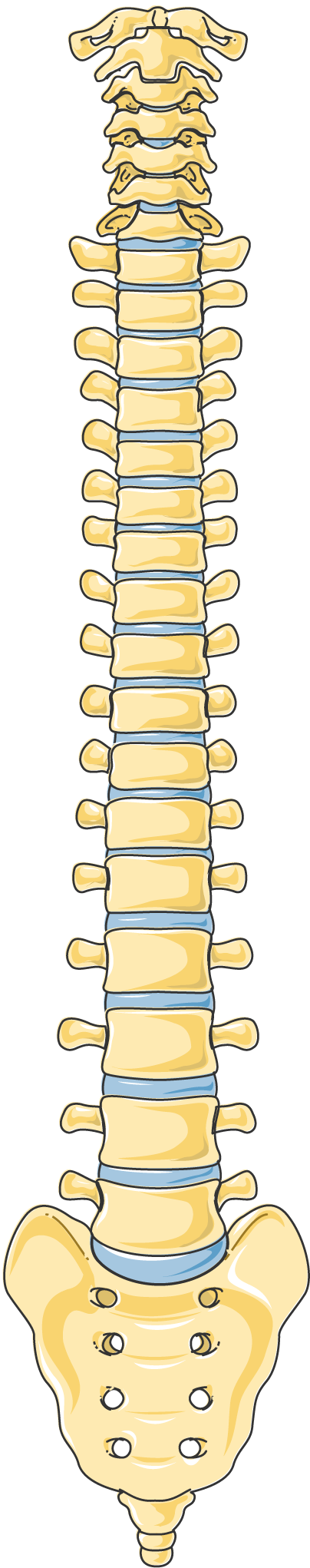 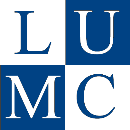 Sympathisch
Nn. vagi, plexus oesophagealis, truncus vagalis ant. & post.
Nn. intercostales (spinaal)
T1
Cardiopulmonale splanchnische zenuwen
T2
T3
T4
Rami communicans
T5
Truncus sympathicus (paravertebraal)
T6
T7
T8
Thoracale splanchnische zenuwen:
N. splanchnicus major, minor, imus
T9
T10
T11
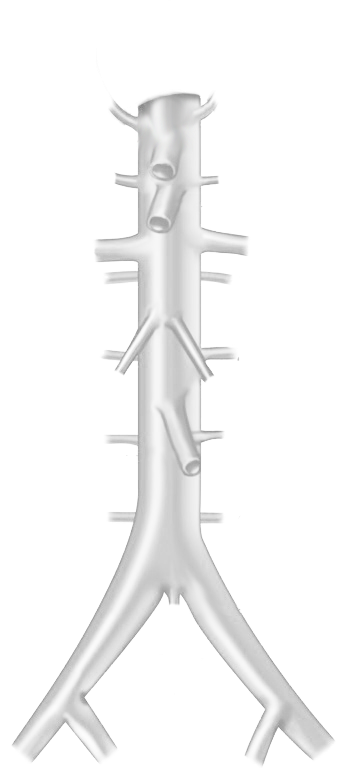 T12
L1
Prevertebrale / preaortale 
ganglia & plexi:
ganglia & plexus coeliacus, 
ganglion & plexus mesent. sup, 
ganglia aorticorenalia, 
plexus intermesentericus, 
plexus mesent. inf.
L1
L2
L2
L3
Plexus lumbalis, achterste buikwandzenuwen (spinaal)
L3
L4
Lumbale splanchnische zenuwen
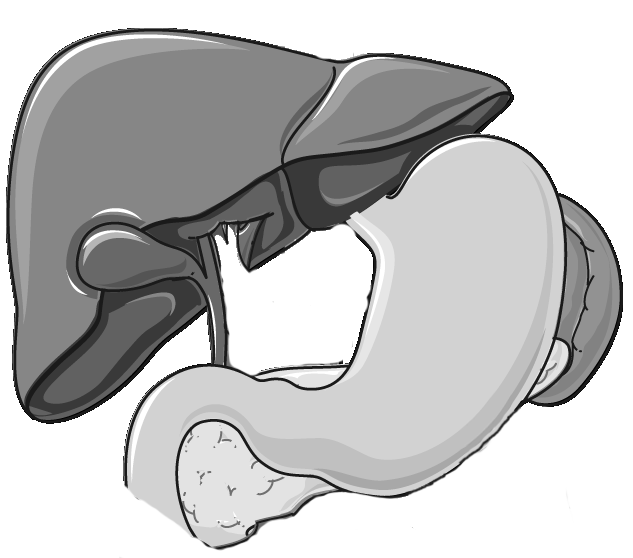 Met bloedvaten mee
L4
L5
Plexus hypogastr. sup.
L5
S1
N. hypogastricus
S2
S1
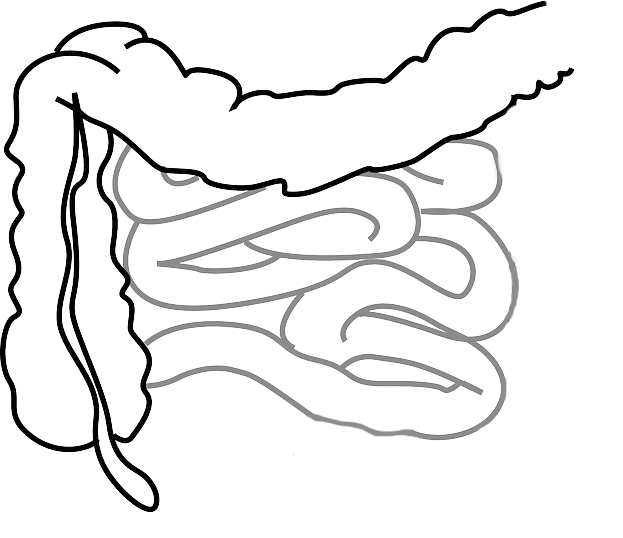 S3
S2
Nn. sacrales, plexus sacralis (spinaal)
S4
(voor- en middendarm)
S3
Pelviene splanchnische zenuwen
S5
S4
Plexus hypogastr. inf.
S5
Sacrale parasymp. outflow
CZS
PARASYMP
Verbindingen (SYMP)
Spinale zenuwen
N. vagus
Pelviene splanchnische zenuwen
Rami communicans
Paravertebraal (truncus sympathicus)
Thoracale splanchnische zenuwen
Prevertebraal / preaortaal
Met bloedvaten mee
By Paul Gobée, dept. Anatomy & Embryology, LUMC license CC BY NC SA
ORGAAN
Sources: Gray’s Anatomy 41st ed., Moore K et al, Clin. Oriented Anatoimy, 8th ed.
"Servier - Drawing Vertebral column anterior view - no labels" by Servier Medical Art, license: CC BY
"Branches of the abdominal aorta - English labels" by Open Learning Initiative, license: CC BY-NC-SA
Clker-Free-Vector-Images https://pixabay.com/vectors/intestines-bowel-guts-intestinal-293929/ License: Pixabay
"Servier - Drawing Overview digestive tract - no labels" by Servier Medical Art, license: CC BY
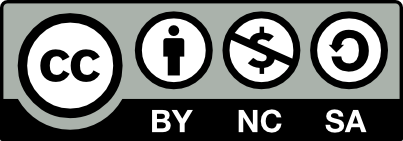 Sympathisch naar einddarm (colon desc./sigmoid/rectum) en bekkenorganen
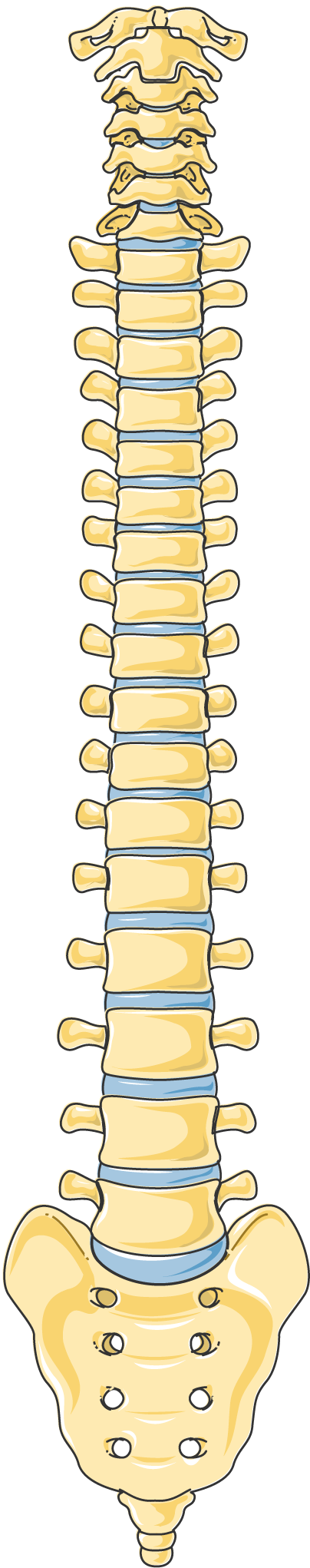 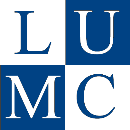 Sympathisch
Nn. vagi, plexus oesophagealis, truncus vagalis ant. & post.
T1
Cardiopulmonale splanchnische zenuwen
T2
T3
T4
Nn. intercostales (spinaal)
T5
Rami communicans
T6
T7
T8
Thoracale splanchnische zenuwen:
N. splanchnicus major, minor, imus
T9
Plexus lumbalis, 
achterste 
buikwandzenuwen 
(spinaal)
T10
T11
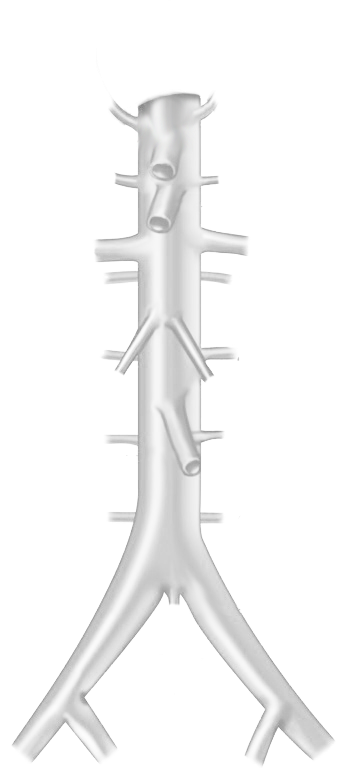 T12
T12
L1
L1
L2
L2
Rami communicans
L3
Truncus sympathicus (paravertebraal)
L3
L4
Lumbale splanchnische zenuwen
L4
L5
Prevertebrale / preaortale 
ganglia & plexi:
plexus intermesentericus, 
ganglia & plexus mesent. inf., 
plexus hypogastricus sup., 
n. hypogastricus, 
plexus hypogastricus inf.
L5
Met bloedvaten mee
S1
S2
S1
S3
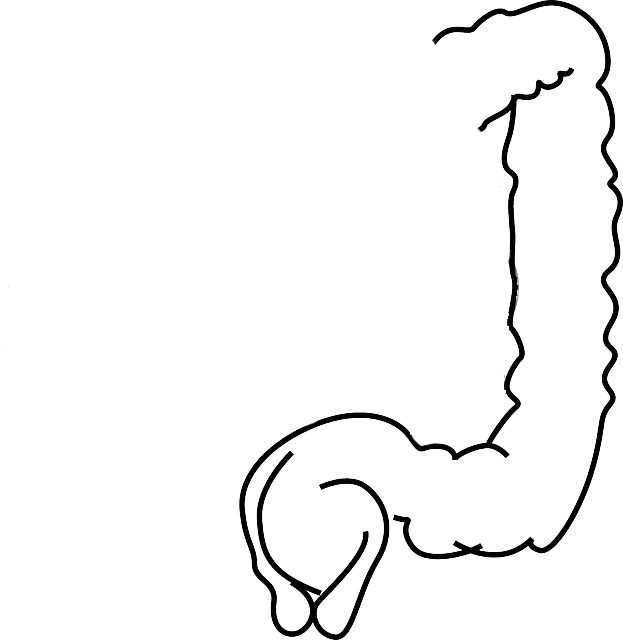 S2
Nn. sacrales, plexus sacralis (spinaal)
S4
S3
Pelviene splanchnische zenuwen
S5
(einddarm)
S4
S5
Sacrale parasymp. outflow
CZS
PARASYMP
Verbindingen (SYMP)
(bekken organen)
Spinale zenuwen
N. vagus
Pelviene splanchnische zenuwen
Rami communicans
Paravertebraal (truncus sympathicus)
Lumbale splanchnische zenuwen
Prevertebraal / preaortaal
Met bloedvaten mee of via plexus hypogastr inf.
By Paul Gobée, dept. Anatomy & Embryology, LUMC license CC BY NC SA
ORGAAN
Sources: Gray’s Anatomy 41st ed., Moore K et al, Clin. Oriented Anatoimy, 8th ed.
"Servier - Drawing Vertebral column anterior view - no labels" by Servier Medical Art, license: CC BY
"Branches of the abdominal aorta - English labels" by Open Learning Initiative, license: CC BY-NC-SA
Clker-Free-Vector-Images https://pixabay.com/vectors/intestines-bowel-guts-intestinal-293929/ License: Pixabay
"Slagter - Drawing Female pelvis in sagittal section - no labels" by Ron Slagter, license: CC BY-NC-SA
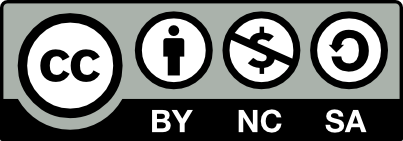 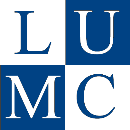 Parasympathischnaar hart, long, oesophagus
Vertraging, minder krachtige hartslag
Vernauwing luchtwegen
Toename bronchus-secretie
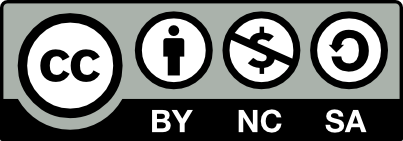 Parasympathisch naar hart, long, oesophagus
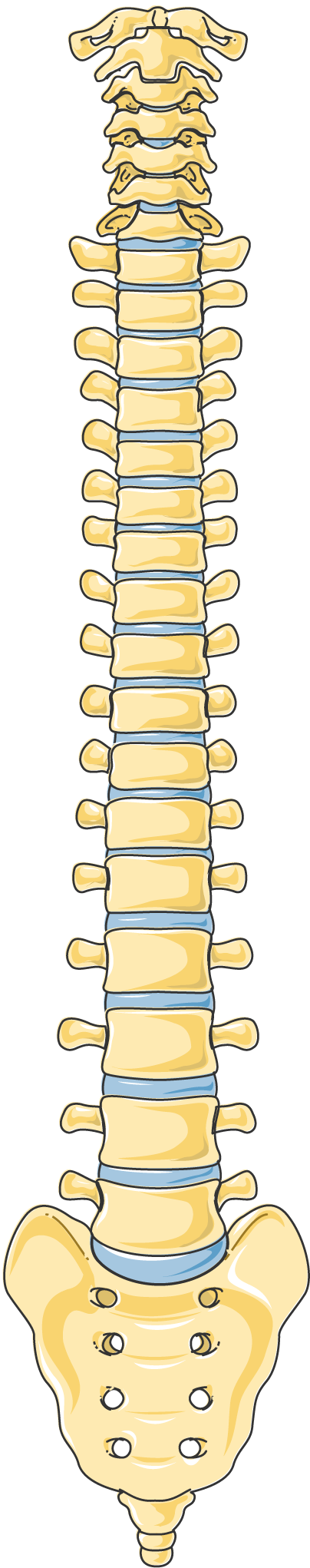 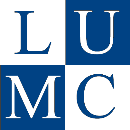 Parasympathisch
Nn. vagi, plexus cardiopulmonalis
Truncus sympathicus (paravertebraal)
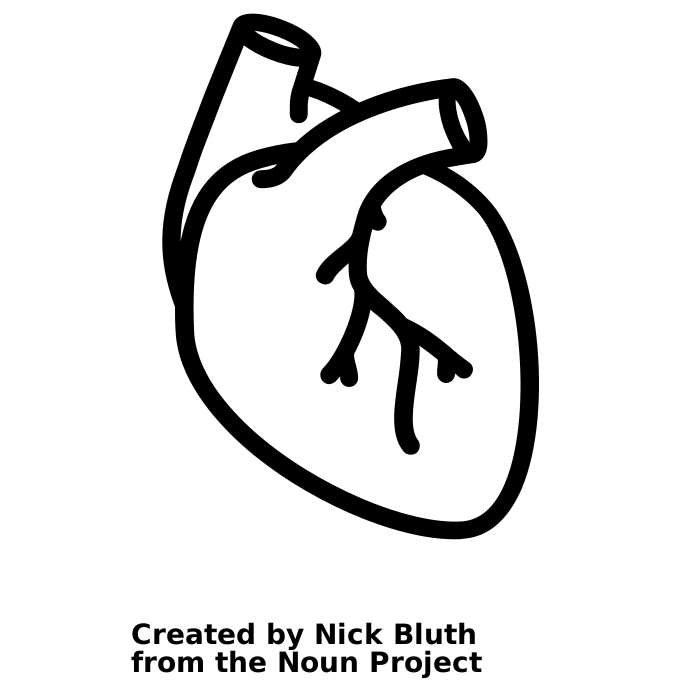 T1
Cardiopulmonale splanchnische zenuwen
T2
T3
T4
Nn. intercostales (spinaal)
T5
Rami communicans
T6
T7
T8
Thoracale splanchnische zenuwen:
N. splanchnicus major, minor, imus
T9
T10
T11
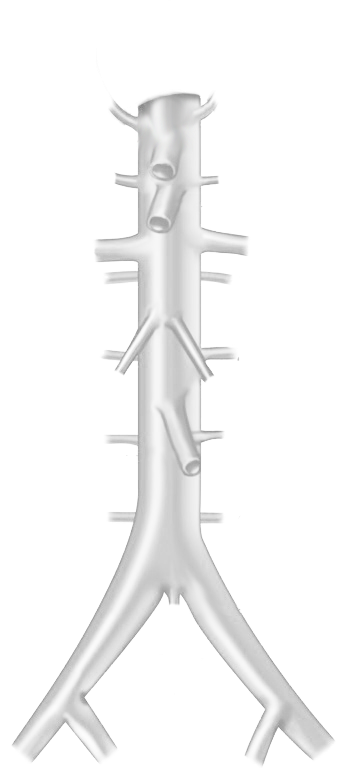 T12
L1
L1
Ganglion & plexus coeliacus, mesent. sup, aorticorenalis, intermesentericus, mesent. inf. (prevertebraal / preaortaal)
L2
L2
L3
Plexus lumbalis, achterste buikwandzenuwen (spinaal)
L3
L4
Lumbale splanchnische zenuwen
L4
L5
Plexus hypogastr. sup.
L5
S1
N. hypogastricus
S2
S1
S3
S2
Nn. sacrales, plexus sacralis (spinaal)
S4
S3
Pelviene splanchnische zenuwen
S5
S4
Plexus hypogastr. inf.
S5
Sacrale parasymp. outflow
CZS
PARASYMP
SYMP
Spinale zenuwen
N. vagus
Rami communicans
Pelviene splanchnische zenuwen
Paravertebraal (truncus sympathicus)
Splanchnische zenuwen
Prevertebraal / preaortaal
By Paul Gobée, dept. Anatomy & Embryology, LUMC license CC BY NC SA
ORGAAN
Sources: Gray’s Anatomy 41st ed., Moore K et al, Clin. Oriented Anatoimy, 8th ed.
"Servier - Drawing Vertebral column anterior view - no labels" by Servier Medical Art, license: CC BY
"Branches of the abdominal aorta - English labels" by Open Learning Initiative, license: CC BY-NC-SA
Heart icon by Nick Bluth at https://thenounproject.com/icon/heart-659096/  license CC BY
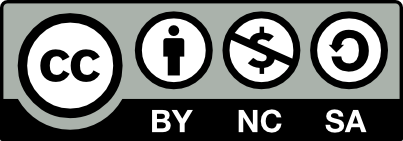 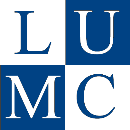 Parasympathischnaar buikorganen (t/m middendarm – colon transversum)
Stimulering peristaltiek
Stimulering secretie spijsverteringssappen
Omzetting glucose naar glycogeen
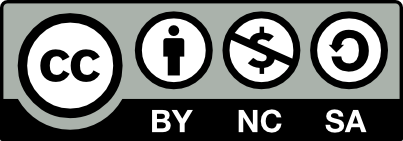 Parasympathisch naar buikorganen (t/m middendarm– colon transversum)
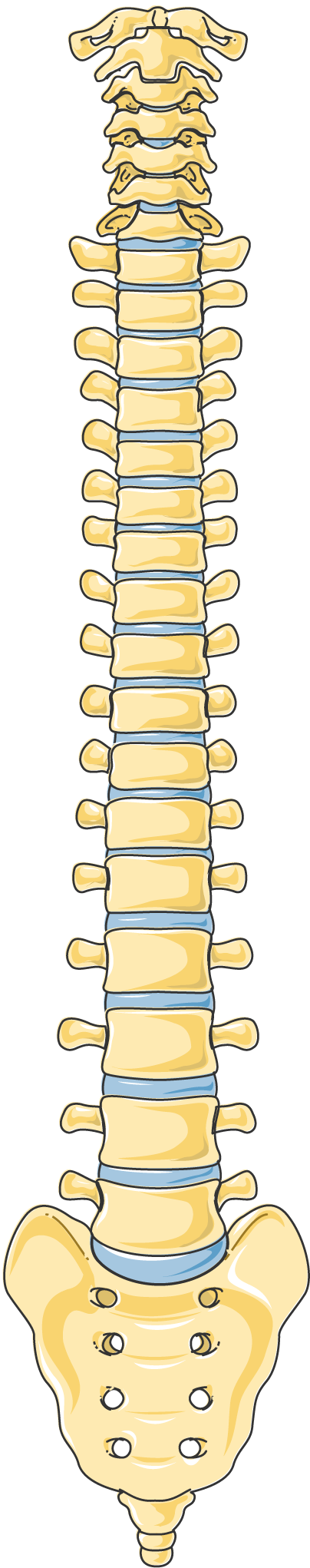 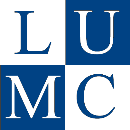 Parasympathisch
Nn. vagi, plexus oesophagealis, truncus vagalis ant. & post.
Truncus sympathicus (paravertebraal)
T1
Cardiopulmonale splanchnische zenuwen
T2
T3
T4
Nn. intercostales (spinaal)
T5
Rami communicans
T6
T7
T8
Thoracale splanchnische zenuwen:
N. splanchnicus major, minor, imus
T9
T10
T11
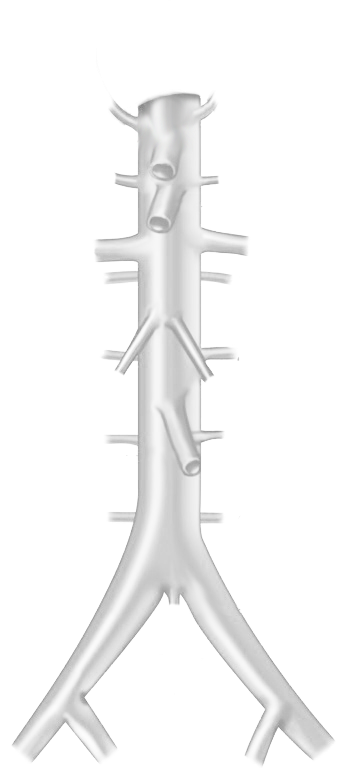 T12
L1
Prevertebraal / preaortaal :
plexus coeliacus, 
plexus mesent. sup, 
plexus intermesentericus, 
plexus mesent. inf.
L1
L2
L2
L3
Plexus lumbalis, achterste buikwandzenuwen (spinaal)
L3
L4
Lumbale splanchnische zenuwen
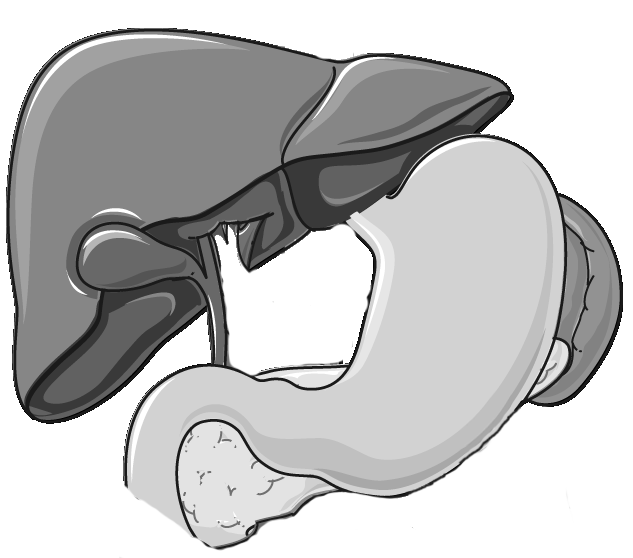 Met bloedvaten mee
L4
L5
Plexus hypogastr. sup.
L5
S1
N. hypogastricus
S2
S1
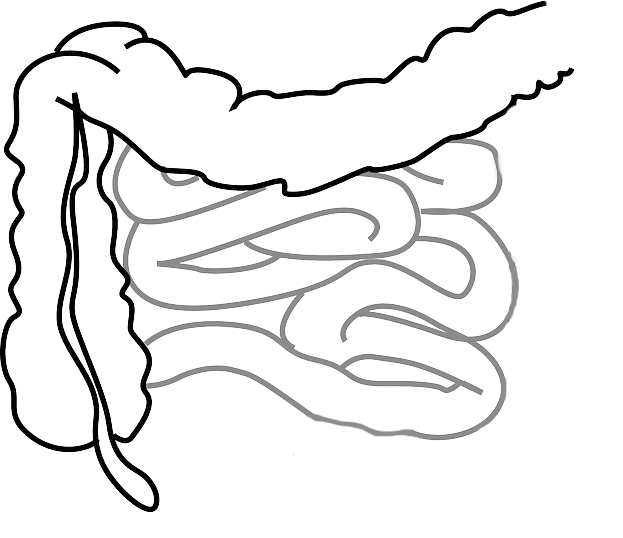 S3
S2
Nn. sacrales, plexus sacralis (spinaal)
S4
S3
Pelviene splanchnische zenuwen
S5
S4
Plexus hypogastr. inf.
S5
Sacrale parasymp. outflow
(voor- en middendarm)
CZS
PARASYMP
SYMP
Spinale zenuwen
Rami communicans
N. vagus
Pelviene splanchnische zenuwen
Paravertebraal (truncus sympathicus)
Splanchnische zenuwen
Prevertebraal / preaortaal
Met bloedvaten mee
By Paul Gobée, dept. Anatomy & Embryology, LUMC license CC BY NC SA
ORGAAN
Sources: Gray’s Anatomy 41st ed., Moore K et al, Clin. Oriented Anatoimy, 8th ed.
"Servier - Drawing Vertebral column anterior view - no labels" by Servier Medical Art, license: CC BY
"Branches of the abdominal aorta - English labels" by Open Learning Initiative, license: CC BY-NC-SA
Clker-Free-Vector-Images https://pixabay.com/vectors/intestines-bowel-guts-intestinal-293929/ License: Pixabay
"Servier - Drawing Overview digestive tract - no labels" by Servier Medical Art, license: CC BY
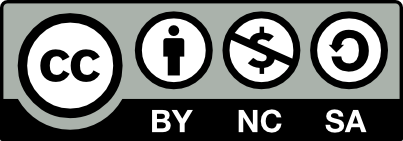 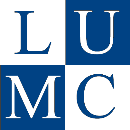 Parasympathischnaar einddarm (colon desc/sigmoid/rectum) en bekkenorganen
Stimulering peristaltiek
Defaecatie, mictie
Erectie genitalia
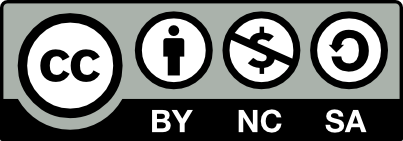 Parasympathisch naar einddarm (colon desc/sigmoid/rectum) en bekkenorganen
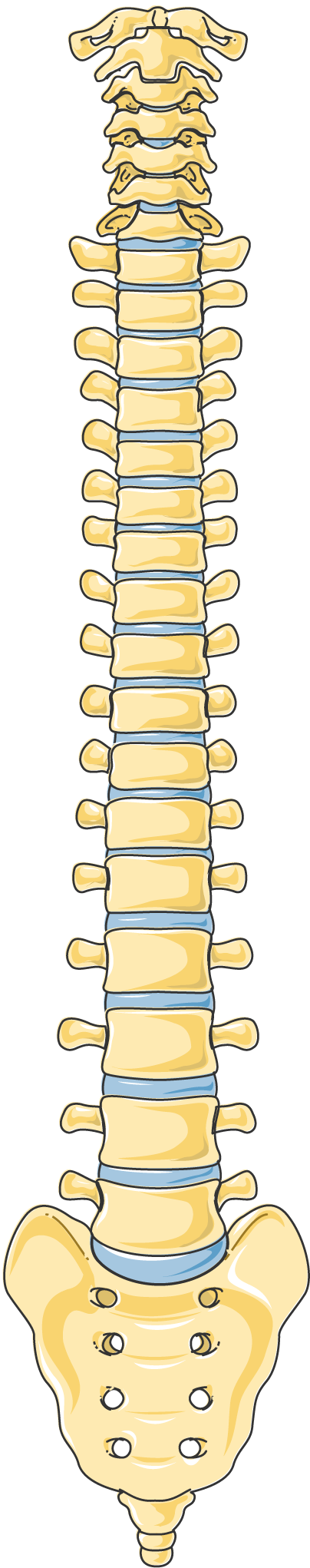 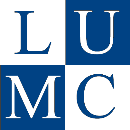 Parasympathisch
Nn. vagi, plexus oesophagealis, truncus vagalis ant. & post.
Truncus sympathicus (paravertebraal)
Parasympathische prikkels
via S2-S4  pelviene splanchnische zenuwen
T1
Cardiopulmonale splanchnische zenuwen
T2
T3
T4
Nn. intercostales (spinaal)
T5
Rami communicans
T6
T7
T8
Thoracale splanchnische zenuwen:
N. splanchnicus major, minor, imus
T9
T10
T11
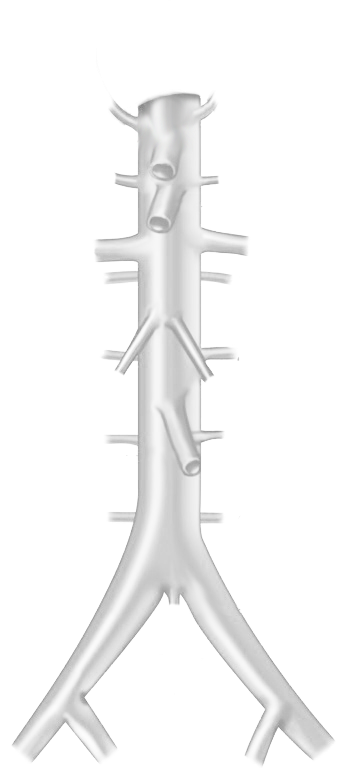 T12
L1
L1
L2
L2
L3
Plexus lumbalis, achterste buikwandzenuwen (spinaal)
L3
L4
Lumbale splanchnische zenuwen
L4
L5
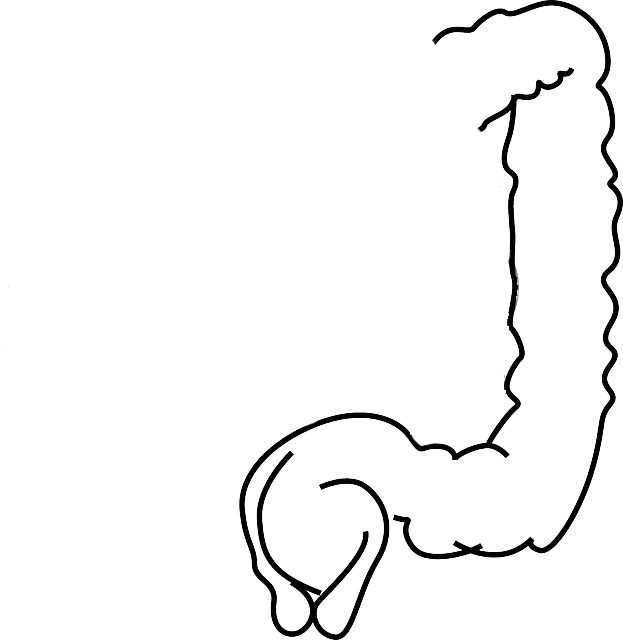 Met bloedvaten mee
L5
S1
S2
Sacrale parasymp. outflow
S1
Nn. sacrales S2-S4 (spinaal)
S3
S2
S4
Pelviene splanchnische zenuwen
S3
S5
Prevertebraal / preaortaal:
plexus hypogastricus inf.
en omhoog via 
n. hypogastricus, 
plexus hypogastricus sup., 
 plexus mesent. inf.
(einddarm)
S4
S5
CZS
Verbindingen (PARASYMP)
SYMP
Spinale zenuwen  S2-S4
Rami communicans
N. vagus
Pelviene splanchnische zenuwen
Paravertebraal (truncus sympathicus)
Splanchnische zenuwen
Prevertebraal / preaortaal
(bekken organen)
Met bloedvaten mee of via plexus hypogastr inf.
By Paul Gobée, dept. Anatomy & Embryology, LUMC license CC BY NC SA
ORGAAN
Sources: Gray’s Anatomy 41st ed., Moore K et al, Clin. Oriented Anatoimy, 8th ed.
"Servier - Drawing Vertebral column anterior view - no labels" by Servier Medical Art, license: CC BY
"Branches of the abdominal aorta - English labels" by Open Learning Initiative, license: CC BY-NC-SA
Clker-Free-Vector-Images https://pixabay.com/vectors/intestines-bowel-guts-intestinal-293929/ License: Pixabay
"Slagter - Drawing Female pelvis in sagittal section - no labels" by Ron Slagter, license: CC BY-NC-SA
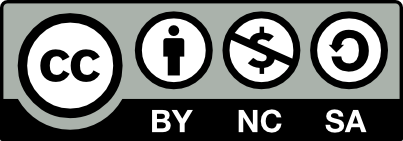 Schema Autonome Zenuwstelsel
Schema Autonome zenuwstelsel
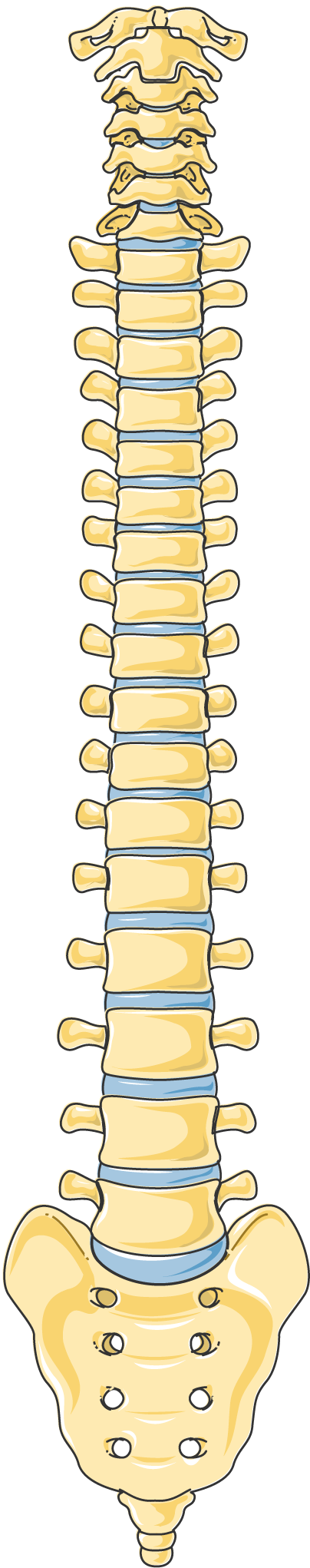 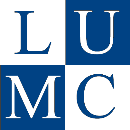 Nn. vagi, plexus oesophagealis, truncus vagalis ant. & post.
Truncus sympathicus (paravertebraal)
T1
Cardiopulmonale splanchnische zenuwen
T2
T3
T4
Nn. intercostales (spinaal)
T5
Rami communicans
T6
T7
T8
Thoracale splanchnische zenuwen:
N. splanchnicus major, minor, imus
T9
T10
T11
T12
L1
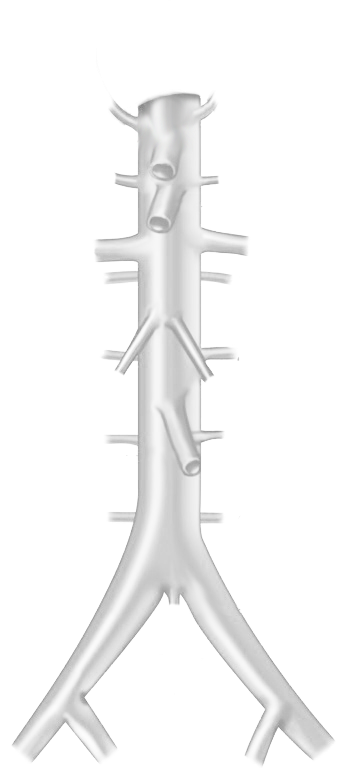 L1
Prevertebraal / preaortaal:
ganglion & plexus coeliacus, mesent. sup, aorticorenalis, intermesentericus, mesent. inf.
L2
L2
L3
Plexus lumbalis, achterste buikwandzenuwen (spinaal)
L3
L4
Lumbale splanchnische zenuwen
L4
L5
Plexus hypogastricus superior
L5
S1
N. hypogastricus
S2
S1
S3
S2
Plexus sacralis, Nn. sacrales (spinaal)
S4
S3
Pelviene splanchnische zenuwen
S5
S4
Plexus hypogastricus inferior
S5
Sacrale parasymp. outflow
CZS
PARASYMP
SYMP
Spinale zenuwen
Rami communicans
N. vagus
Pelviene splanchnische zenuwen
Paravertebraal (truncus sympathicus)
Splanchnische zenuwen
Prevertebraal / preaortaal
ORGAAN
Download dit schema
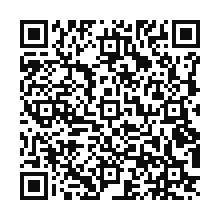 v. 3, March 2024
By Paul Gobée, dept. Anatomy & Embryology, LUMC license CC BY NC SA
Bronnen: Gray’s Anatomy 41st ed., Moore K et al, Clin. Oriented Anatoimy, 8th ed.
"Servier - Drawing Vertebral column anterior view - no labels" by Servier Medical Art, license: CC BY
"Branches of the abdominal aorta - English labels" by Open Learning Initiative, license: CC BY-NC-SA
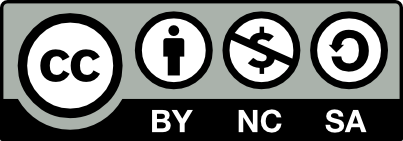